일본 애니메이션의 역사와 현주소
목차
○ 일본 애니메이션의 역사
 

1. 최초의 일본 애니메이션

2. 일본 애니메이션의 역사


○ 일본 애니메이션의 현 주소
최초의 일본 애니메이션
《문지기 이모카와 무쿠조 이야기》

○ 최초의 일본 애니메이션

○ 1917년 1월에 제작

○ 제작자 : 시모카와 오텐 (下川凹天)

○ 칠판에 분필로 그리는 기법으로 제작된 작품
애니메이션의 역사
1950                                        1960                                      1970
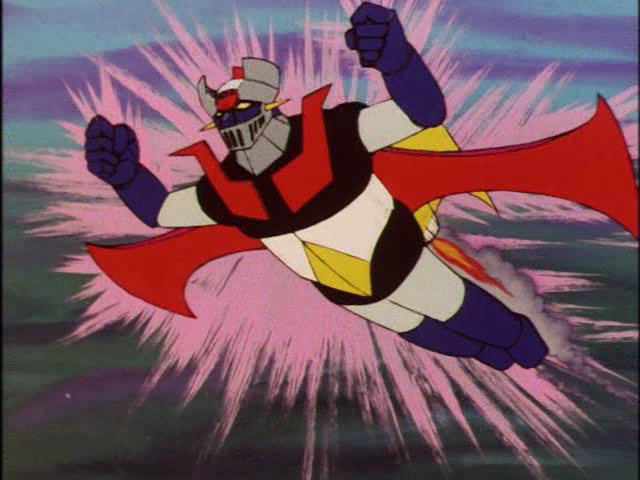 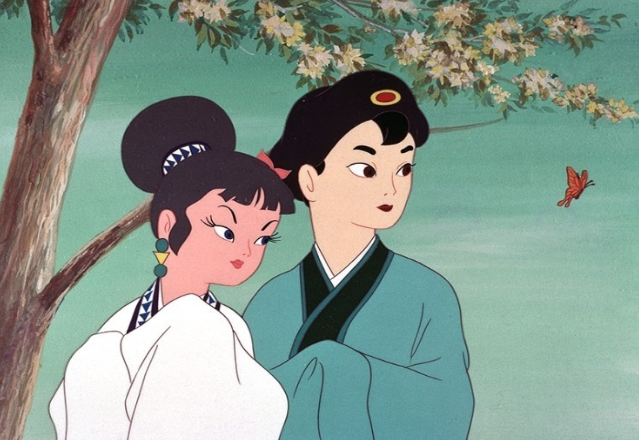 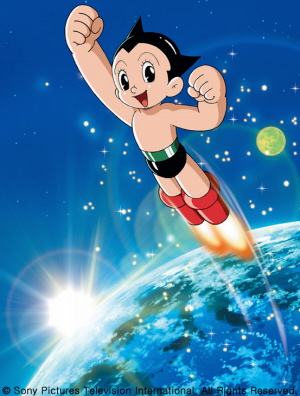 백사전(1958)
마징가Z(1972)
철완 아톰(1958)
애니메이션의 역사
1970                                            1980
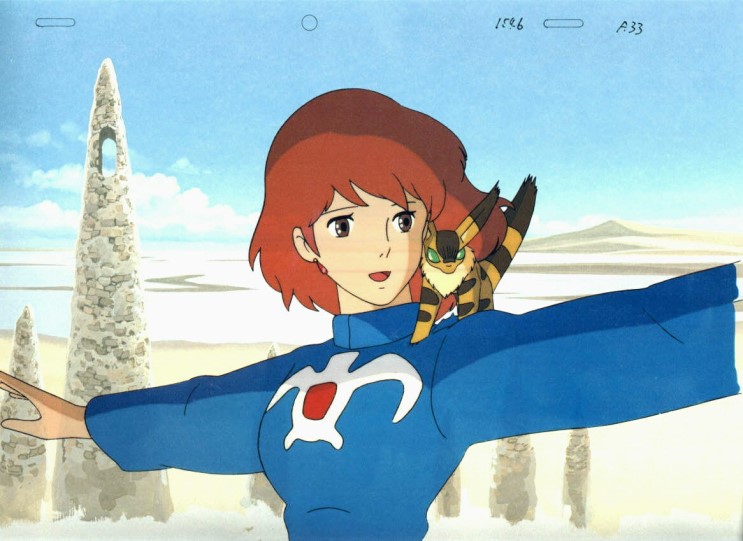 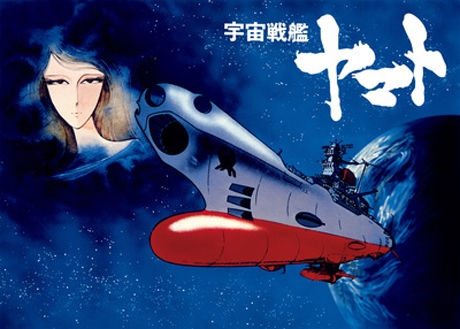 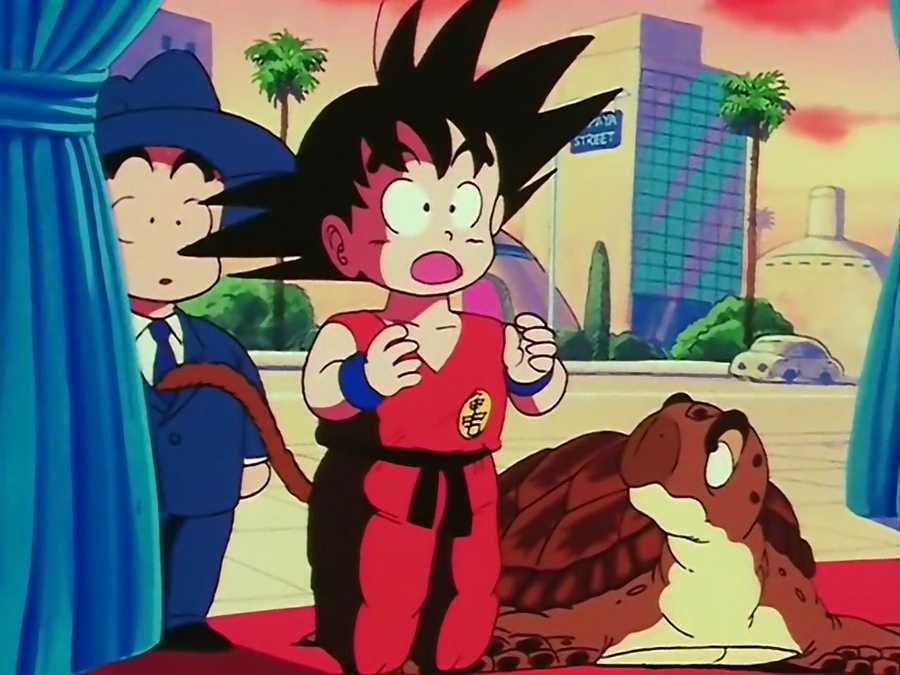 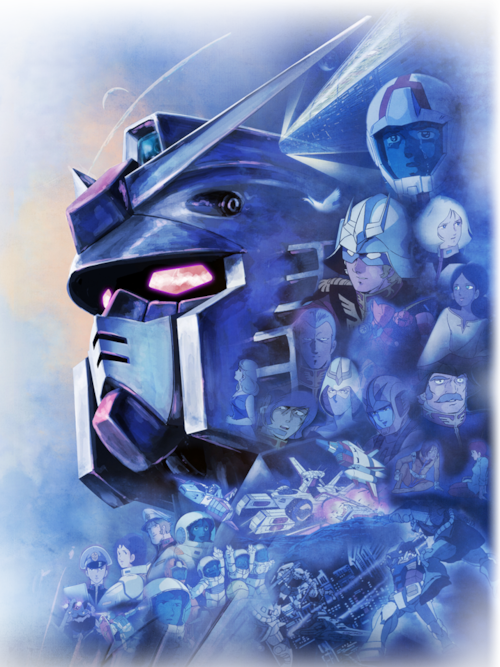 우주전함 야마토(1974)
기동전사 건담(1979)
바람계곡의 나우시카 (1984)
드래곤볼(1986)
애니메이션의 역사
1990
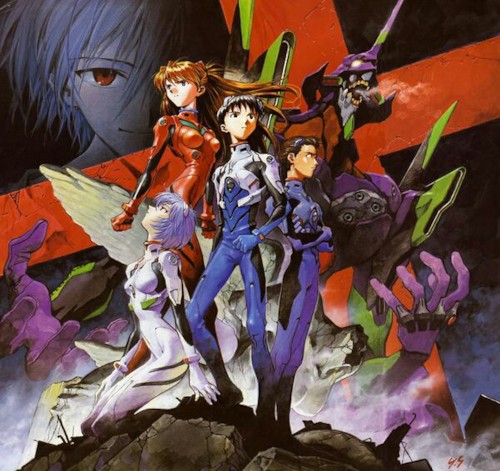 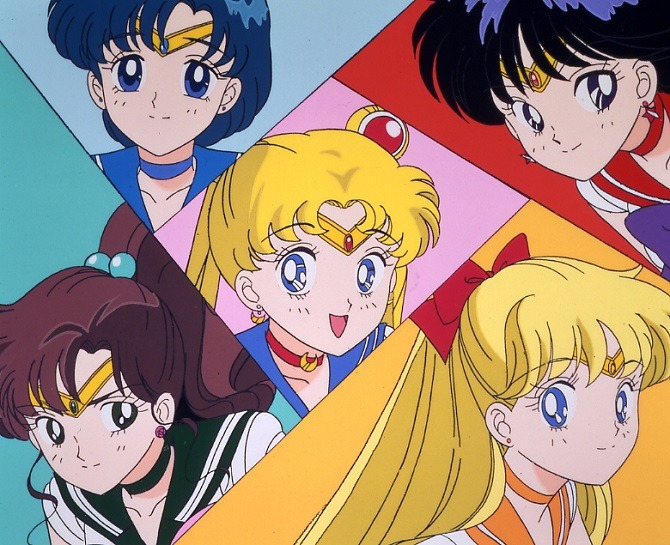 미소녀 전사 세일러문 (1992)
신세기 에반게리온 (1995)
일본 애니메이션의 현주소
○ 문제점

→ 작품의 주제와 내용이 안맞는 경우 多

→ 그저 선정성과 단순히 폭력적인 작품 多

→ 애니메이션 품질의 동등화

→ 애니메이터의 열약한 업무 환경 (저임금 과잉노동)
일본 애니메이션의 현주소
○ 현황

→ 품질과는 별개로 양적인 측면 확장

→ 기존의 일본시장이 아닌 해외시장 수출 多 (넷플릭스, 아마존)
동영상
○ 하나와 헤코나이 명검 이야기 (1917년)

https://www.youtube.com/watch?v=RNryy1uXEFU